Дифференциальная диагностика и особенности ведения обильных менструальных кровотечений у женщин в перименопаузе
С.В. Юренева
ФГБУ Научныйцентр акушерства, гинекологии и перинатологии МЗ РФ
г.Москва
STRAW+10
Менархе
Менопауза (0)
Переход в менопаузу
Репродуктивный период
Постменопауза
Harlow S.D., Gass M., Hall J.E., Lobo R., Maki P., Rebar R.W. et al.; STRAW 10 Collaborative Group. Executive summary of the Stages of Reproductive Aging Workshop +10: addressing the unfinished agenda of staging reproductive aging. Menopause. 2012; 19(4): 387–95.
[Speaker Notes: Вероника – Покрасить фазы и указать их]
Перименопауза – каковы  временные рамки?
Средняя длительность перименопаузы
Период перименопаузы
Средний возраст наступления менопаузы
составляет в среднем 5 лет (от 2 до 8 лет для 95% женщин), который чаще всего ассоциируется с нерегулярностью менструаций
начинается с того момента, когда менструации становятся нерегулярными и заканчивается через год после последней менструации. Средний возраст наступленияния – 46 лет (от 39 лет до 51 года для 95% женщин)
в развитых странах составляет 51,4 года, у курящих женщин этот возраст на 1,74 лет меньше
. Treloar AE. Menstrual cyclicity and the pre-menopause. Maturitas  1981; 3: 249–264.
Определение, данной NICE, может быть альтернативой количественному измерению кровопотери – более 80 мл
Клинически обильные менструальные кровотечения (ОМК) определяются как избыточная менструальная кровопотеря, которая влияет на  физическое, эмоциональное, социальное и материальное качество жизни женщины, которое может проявляться как единственный симптом, либо  в сочетании с другими симптомами.
Любое лечебное вмешательство должно быть направлено на улучшение параметров качества жизни
NICE – Национальный институт развития здравоохранения, Великобритания
National Institute for Health and Clinical Excellence. Clinical Guideline 44: Heavy menstrual bleeding. Issue date: January 2007.
Классификация аномальных менструальных кровотечений FIGO: PALM - COEIN
‘PALM’
 (структурные изменения)
Polyp (полип)
Adenomyosis (аденомиоз)
Leiomyoma (лейомиома)
Malignancy and hyperplasia (опухоли и гиперплазия)
‘COEIN’
(неструктурные изменения)
Coagulopathy (коагулопатия)
Ovulatory dysfunction               (овуляторная дисфункция)
Endometrial (эндометриальные)
Iatrogenic (ятрогенные)
Not yet classified (не уточненные)
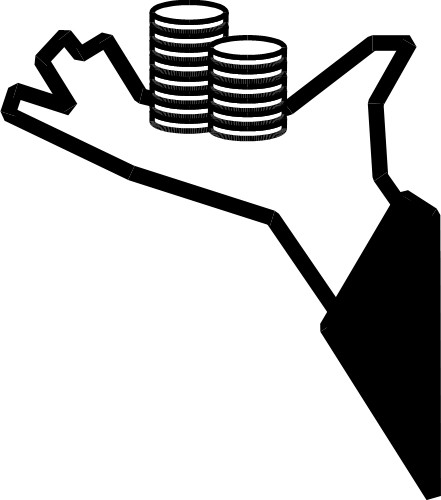 Munro MG, Critchley HO, Broder MS, Fraser IS; FIGO Working Group on Menstrual Disorders FIGO classification system (PALM-COEIN) for causes of abnormal uterine bleeding in nongravid women of reproductive age. Int J Gynaecol Obstet. 2011 Apr;113(1):3-13
.
Причины ановуляции
Физиологические
Патологические
Подростковый период
Перименопауза
Лактация
Беременность
Гиперандрогения (СПКЯ,ВДКН, андроген-продуцирующие опухоли)
Гипоталамическая дисфункция  ( напр.  при нервной анорексии)
Гиперпролактинемия
Заболевания щитовидной железы
Первичные заболевания гипофиза
ПНЯ
Ятрогения ( напр. после  лучевой или химиотерапии)
Лекарственные средства
У женщин в перименопаузе часто причиной ОМК является ановуляция
Начало нарушений цикла
Ановуляция прогрессирует
К чему это приводит
В период до 8 лет перед менопаузой у женщины могут появляться интермиттирующие ановуляторные циклы1
Однако в последние годы перед менопаузой нерегулярность менструальных циклов может быть обусловлена ановуляцией, и это не считается нормой2
Отсутствие формирования желтого тела при ановуляции приводит к пролонгированной  стимуляции эндометрия эстрогенами, его избыточной пролиферации и нестабильности, что обусловливает обильные и нерегулярные менструальные кровотечения2
Speroff L, Fritz MA. Clinical Gynecologic Endocrinology and Infertility. 7th ed. Philadelphia, Pa.: Lippincott Williams & Wilkins; 2005:402, 547, 549, 553-556, 560-561, 566, 569, 628-629, 808, 811.
ACOG Committee on Practice Bulletins—Gynecology. American College of Obstetricians and Gynecologists. ACOG practice bulletin: management of anovulatory bleeding. Int J Gynaecol Obstet. 2001;72(3):263-271.
Ановуляторные кровотечения отличаются от овуляторных
Speroff L, Fritz MA. Clinical Gynecologic Endocrinology and Infertility. 7th ed. Philadelphia, Pa.: Lippincott Williams & Wilkins; 2005:402, 547, 549, 553-556, 560-561, 566, 569, 628-629, 808, 811
ACOG Committee on Practice Bulletins—Gynecology. American College of Obstetricians and Gynecologists. ACOG practice bulletin: management of anovulatory bleeding. Int J Gynaecol Obstet. 2001;72(3):263-271.
Ash SJ, Farrell SA, Flowerdew G. Endometrial biopsy in DUB. J Reprod Med. 1996;41(12):892-896.
Хроническая ановуляция – явление далеко не безобидное
Гиперплазия с атипией в 30% случаев прогрессирует в рак,
 и у 42,6% женщин с этой патологией обнаруживается ранее не диагностированная сопутствующая аденокарцинома эндометрия4
Примерно у 14% женщин в пременопаузе хроническая ановуляция приводит к раку эндометрия или к возникновению его предшественника – гиперплазии с атипией2
Хроническая ановуляция обусловливает повышенный риск рака эндометрия 1,2,3
ACOG Committee on Practice Bulletins—Gynecology. American College of Obstetricians and Gynecologists. ACOG practice bulletin: management of anovulatory bleeding. Int J Gynaecol Obstet. 2001;72(3):263-271.
Ash SJ, Farrell SA, Flowerdew G. Endometrial biopsy in DUB. J Reprod Med. 1996;41(12):892-896.
Soliman PT, Oh JC, Schmeler KM, et al. Risk factors for young premenopausal women with endometrial cancer. Obstet Gynecol. 2005;105(3):575-580.
Trimble CL, Kauderer J, Zaino R, et al. Concurrent endometrial carcinoma in women with a biopsy diagnosis of atypical endometrial hyperplasia: a Gynecologic Oncology Group study. Cancer. 2006;106(4):812-819.
Факторы риска, повышающие вероятность возникновения рака эндометрия
Зрелый возраст
Ожирение
(ИМТ ≥ 30 кг/м2)
Отсутствие родов
Факторы риска
Бесплодие
Диабет
Длительная терапия эстрогенами или тамоксифеном
Синдром поликистозных яичников
Случаи рака кишечника в семейном анамнезе
ACOG Committee on Practice Bulletins—Gynecology. American College of Obstetricians and Gynecologists. ACOG practice bulletin: management of anovulatory bleeding. Int J Gynaecol Obstet. 2001;72(3):263-271.
Soliman PT, Oh JC, Schmeler KM, et al. Risk factors for young premenopausal women with endometrial cancer. Obstet Gynecol. 2005;105(3):575-580.
Farquhar CM, Lethaby A, Sowter M, Verry J, Baranyai J. An evaluation of risk factors for endometrial hyperplasia in premenopausal women with abnormal menstrual bleeding. Am J Obstet Gynecol. 1999;181(3):525-529.
Sorosky JI. Endometrial cancer. Obstet Gynecol. 2008;111(2 pt 1):436-447.
Диагностический поиск должен быть последовательным и обоснованным
Гинекологический осмотр
Лабораторные тесты
Сбор анамнеза
Общее обследование
Объективизация оценки кровопотери и нарушения качества жизни
Симптомы анемии
О наличии связанных признаков, такие как выделения из влагалища с запахом, тазовая боль или симптомы давления в области малого таза, межменструальные и посткоитальные кровотечения
О выявленных заболеваниях и наследственных факторах
О принимаемых препаратах
Основные физиологические показатели
Вес/ИМТ
Пальпация щитовидной железы 
Состояние кожи (бледность, синяки, петехии, стрии, гирсутизм)
Органы брюшной полости – пальпация живота (опухоли, гепатоспленомегалия)
Осмотр: вульва, влагалище, шейка, анус и уретра 
Двуручное обследование матки и ее придатков
Ректальное обследование при  подозрении на кровотечение из прямой кишки или риск сопутствующей патологии
Анализы: мазок по Папаниколау, посев из цервикального канала при подозрении на передаваемые половым путём инфекции
Полный клинический анализ крови рекомендован всем женщинам, страдающих ОМК 
Тест на беременность у сексуально активных женщин
Определение гормонов  щитовидной железы не показано при отсутствии клинических проявлений заболеваний 
Уровень пролактина (в случае повышения повторить анализ с 8.00 до 9.00 натощак)
Методы визуализации в период менопаузального перехода имеют разную практическую ценность
de Vries LD, Dijkhuizen FP, Mol BW, Brölmann HA, Moret E, Heintz AP. Comparison of transvaginal sonography, saline infusion sonography, and hysteroscopy in premenopausal women with abnormal uterine bleeding. J Clin Ultrasound. 2000;28(5):217-223.
Dueholm M, Forman A, Jensen ML, Laursen H, Kracht P. Transvaginal sonography combined with saline contrast sonohysterography in evaluating the uterine cavity in premenopausal patients with abnormal uterine bleeding. Ultrasound Obstet Gynecol. 2001;18(1):54-61.
Gordon P. Videos in clinical medicine. Endometrial biopsy. N Engl J Med. 2009;361(26):e61.
Dijkhuizen FP, Mol BW, Brölmann HA, Heintz AP. The accuracy of endometrial sampling in the diagnosis of patients with endometrial carcinoma and hyperplasia: a meta-analysis. Cancer. 2000;89(8):1765-1772.
van Dongen H, de Kroon CD, Jacobi CE, Trimbos JB, Jansen FW. Diagnostic hysteroscopy in abnormal uterine bleeding: a systematic review and meta-analysis. BJOG. 2007;114(6):664-675.
Биопсию эндометрия следует проводить всем женщинам с ОМК после 40 лет
Важно помнить следующее:
Слепой кюретаж матки не является рекомендованным методом диагностики, т.к. предполагает много ошибок, и  осложнений возникает не меньше, чем при гистероскопии1,2,3(II - 2A).Он должен быть заменен офисной биопсией для первичного обследования (II – 2A).
Фокальные очаги эндометрия, которые нуждаются в прицельной биопсии, следует идентифицировать при проведении офисной гистероскопии (II – 2A)4
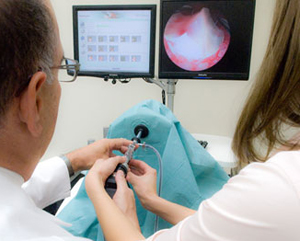 Grimes DA. Diagnostic dilation and curettage: a reappraisal. Obstet Gynecol 1982;12:1–5.
Bettocchi S, Ceci O, Vicino M. Diagnostic approach of dilation and curettage. Fertil Steril 2001;75:803–5
Tahir MM, Bigrigg MA, Browning JJ, Brookes ST, Smith PA.
A randomized controlled trial comparing transvaginal ultrasound, outpatient hysteroscopy and endometrial biopsy with inpatient hysteroscopy and curettage. Br J Obstet Gynaecol 1999;10:1259–64
4.       SOGC CLINICAL PRACTICE GUIDELINE No. 292, May 2013 (Replaces No. 106, Aug 2001)
Медикаментозное лечение - современное решение при овуляторной дисфункции
Выбор лечения при овуляторной дисфункции обусловлен целью терапии, которая предполагает остановку кровотечения, предупреждает повторение кровотечений одновременно обеспечивает контрацепцию, профилактирует осложнения (анемия, неоправданные хирургические вмешательства, ухудшение качества жизни )

Т.к. овуляторная дисфункция относятся к эндокринным нарушениям, то лечение первичной причины должно быть в первую очередь медикаментозным, а не хирургическим
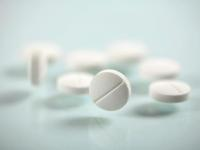 Management of Abnormal Uterine Bleeding Associated With Ovulatory Dysfunction Practice Bulletin NUMBER 136, JULY 2013
При подборе терапии ОМК женщине в пременопаузе следует учитывать возможность
контрацептивного эффекта
регуляции менструального цикла
коррекции появляющихся менопаузальных симптомов
минимального влияния на метаболизм и массу тела
отсутствие влияния на артериальное давление
отсутствие негативного влияния на костный метаболизм
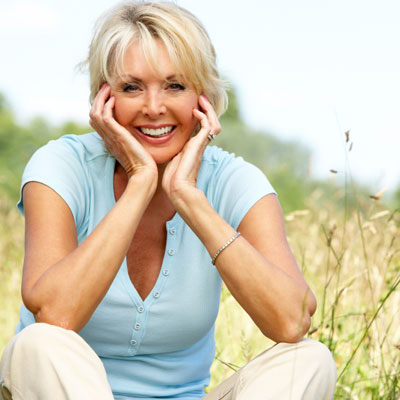 Медикаментозные методы лечения ОМК у женщин в перименопаузе
1
Патогенетическое лечение ановуляторных менструальных кровотечений – КОК и оральные прогестагены
Комбинированные оральные контрацептивы. Официальную регистрацию для лечения ОМК имеет только Е2М/ДНГ – уменьшение кровопотери до 88%
Оральные гестагены: эффективность от 32до 78%, назначение только в лютеиновую фазу неэффективно
2
Внутриматочная левоноргестрел – содержащия рилизинг- система (ЛНГ – ВМС)
Имеет официальную регистрацию для лечения ОМК 
Эффективность – до 96%, выше, чем у оральных прогестагенов
Местный эффект, минимальное системное воздействие
3
Негормональные методы лечения
Применяются при наличии противопоказаний к гормональным методам
Нестероидные противовоспалительные средства
Транексамовая кислота
Management of Abnormal Uterine Bleeding Associated With Ovulatory Dysfunction Practice Bulletin NUMBER 136, JULY 2013
Е2М/ДНГ способна до 88% снизить менструальную кровопотерю при ОМК после 6 циклов лечения
Плацебо
24% снижения
160
140
Е2М/ДНГ 
88% снижения
120
100
80
Median MBL (mL)
60
40
20
0
Исходно
Цикл 7
Исходно
Цикл 7
Fraser IS, et al. Effective treatment of heavy and/or prolonged menstrual bleeding without organic cause: pooled analysis of two multinational, randomized, double-blind trials of oestradiol valerate and dienogest. Eur J Contraception Reprod Health Care 2011;16:258-269
Эстрадиола валерат в сочетании с диеногестом отвечает потребностям женщин в переходном периоде
Е2В/ДНГ
1.Fraser et al. An oral contraceptive comprising estradiol valerate/dienogest is effective for the treatment of heavy and/or prolonged menstrual bleeding without organic pathology: a pooled analysis. Abstract accepted and to be presented as a poster presentation at the 13th World Congress on Controversies in Obstetrics, Gynecology & Infertility 2010 (COGI 2010)
2. Ahrendt H-J, Makalova D, Parke S, Mellinger U, Mansour D. Bleeding pattern and cycle control with an estradiol-based oral contraceptive: a seven-cycle, randomized comparative trial of estradiol valerate/dienogest and ethinylestradiol/levonorgestrel. Contraception 2009; 80(5): 436–44.
3. Felice Petraglia, Susanne Parke, Marco Serrani, Uwe Mellinger, Thomas Römer Int J Gynaecol Obstet 2014; Epub ahead of print
4. F. De Seta et al. Gynecol Endocrinol, 2014, Early Online: 1–6
5. AIDS 2004, 18:1637–1643 
6. Francesco De Seta et al. Effects of estroprogestins containing natural estrogen on vaginal flora, Gynecol Endocrinol 2014,
7. Parke et al. Obstet Gynecol 2008;111(4 Suppl.):12–13S (abstract plus poster presentation)
8. W. Junge et al. Clin Drug Investig 2011; 31 (8): 573-584
9. Costantino Di Carlo at al. Effects of estradiol valerate and dienogest on quality of life and sexual function according to age. Gynecol Endocrinol, Early Online: 1–4, 2014
Объединенные данные из 5 РКИ показали, что ЛНГ ВМС демонстрирует снижение кровопотери до  96% после 5 лет1
Среднее снижение (%) кровопотери от исходного уровня  в течение 5 лет терапии (n=230)
все p в сравнении с базовым уровнем
p<0.002
p<0.004
p<0.0001
100
90
80
70
60
50
Изменения от базального уровня (%)
40
30
20
10
0
5 лет
4 года
3 года
2года
1 год
6 мес
3 мес
РКИ - Рандомизированные контролируемые исследования
Endrikat J, et al. Arch Gynecol Obstet. 2012;285:117–21.
[Speaker Notes: Notes:
Pooled data from five prospective, randomized clinical studies investigating the effect of the LNG IUS on HMB in a total of 230 women for up to five years showed reductions in menstrual blood loss (MBL) of up to 96% after five years.1
MBL decreased from baseline by 84.5% (93.3; 63.6%) after 3 months; by 92.9% (97.6; 81.1%) after 6 months and by 93.8% (98.8; 81.1%) after 1 year (P < 0.0001, all time points). After 2 and 5 years the decrease was more than 96%. 
Not all studies provided data for all time points and long-term data (up to 3 and 5 years) was only available for 28 and 10 patients, respectively.
 
1. Endrikat J, et al. The levonorgestrel-releasing intrauterine system provides a reliable, long-term treatment option for women with idiopathic menorrhagia. Arch Gynecol Obstet 2012;285:117–21.]
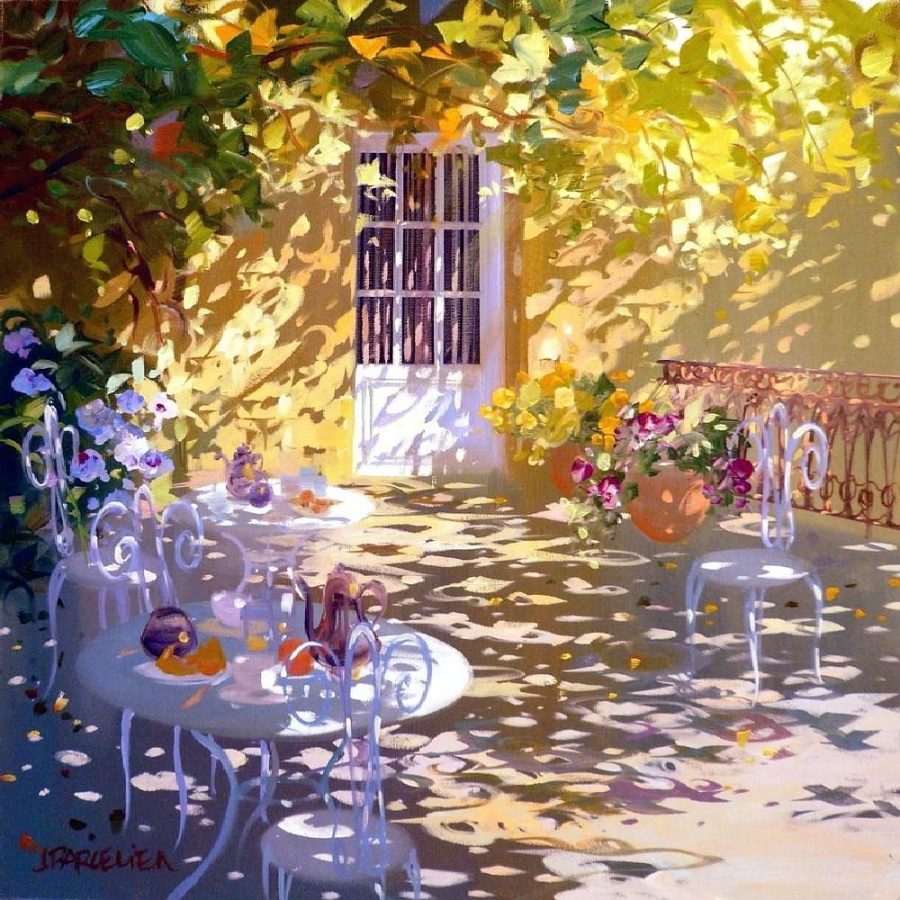 Спасибо за внимание